RADDARMatematika i programiranje
Prof.dr.sc. Vesna Županović
Zavod za primijenjenu matematiku
Fakultet elektrotehnike i računarstva
Sveučilište u Zagrebu


Hrvatsko matematičko društvo

Dani otvorenih vrata udruga 2017.
RADDAR radionice za učenike
Tko su organizatori aktivnosti?
Hrvatsko matematičko društvo, udruga Mladi nadareni matematičari „Marin Getaldić”
Fakultet elektrotehnike i računarstva
XV. gimnazija
Za koga se aktivnost organizira?
Za učenike osnovnih škola 5.-8. razreda
Početak programa RADDAR  2013.
Cilj  aktivnosti
razvoj matematičkih znanja i matematičkog mišljenja kroz matematiku i programiranje
povećanje motivacije za učenje kroz  upoznavanje s primjenom
produbljivanje propisanih matematičkih sadržaja, kroz rad i igru
međugeneracijska solidarnost-učenici, asistenti, voditelji i nastavnici s raznih razina
Gdje i kada?
Radionice se održavaju svaki tjedan –jedna radionica iz matematike i jedna radionica iz programiranja u Pythonu
od 10. mjeseca do 5. mjeseca u  prostorijama XV. gimnazije, jednom tjedno 17:30-19h
 Rad se odvija u 8 grupa formiranih po razredima i turnusima
Posjeti laboratorijima FER-a su jednom mjesečno subotom. 
Obavijesti su na webu XV. gimnazije
Članci o RADDAR-u
Madžar, Sandra; Županović, Vesna.Matematika za radoznale RADDAR. // 
Matematika i škola. 71 (2013.) 
 Domagoj Kovačević, Sandra Madžar, Vesna Županović.Projekt RADDAR. // Poučak : časopis za metodiku i nastavu matematike. 15 (2014) , 59;
Tko vodi matematičke radionice?
Nastavnici- Ladislava Bunjački, Sandra Madžar, Domagoj Kovačević
Članovi udruge MNM i studenti PMF-a:
Vlatka Vazdar,	Iva Manojlović, Vedrana Vazdar, Borna Vukorepa, Vedran Stipetić, Iva Tutiš, Mirta Ćuk, Ivan Miošić, Branimir Jungić, Judita Janković , Anamarija Belina, Teuta Bučaj, Maja Budimir,  Robert Bozoki, Matea Galović, Kristina Radaš , Grgur Valentić, Antonia Čoić, Barbara Brežnjak, Igor Dumbović, Lana Račić, Marko Marinov.....
RADDAR-ovci
120, 250, 300 učenika u programu 
30 voditelja-studenti i nastavnici
Npr. 2014/15 -13 učenika koji su bili na Državnom iz matematike, polovica učenika iz Zagreba su   RADDAR-ovci
10 učenika  koji su bili na Državnom iz Pythona, Logoa, Basica i razvoja softwarea
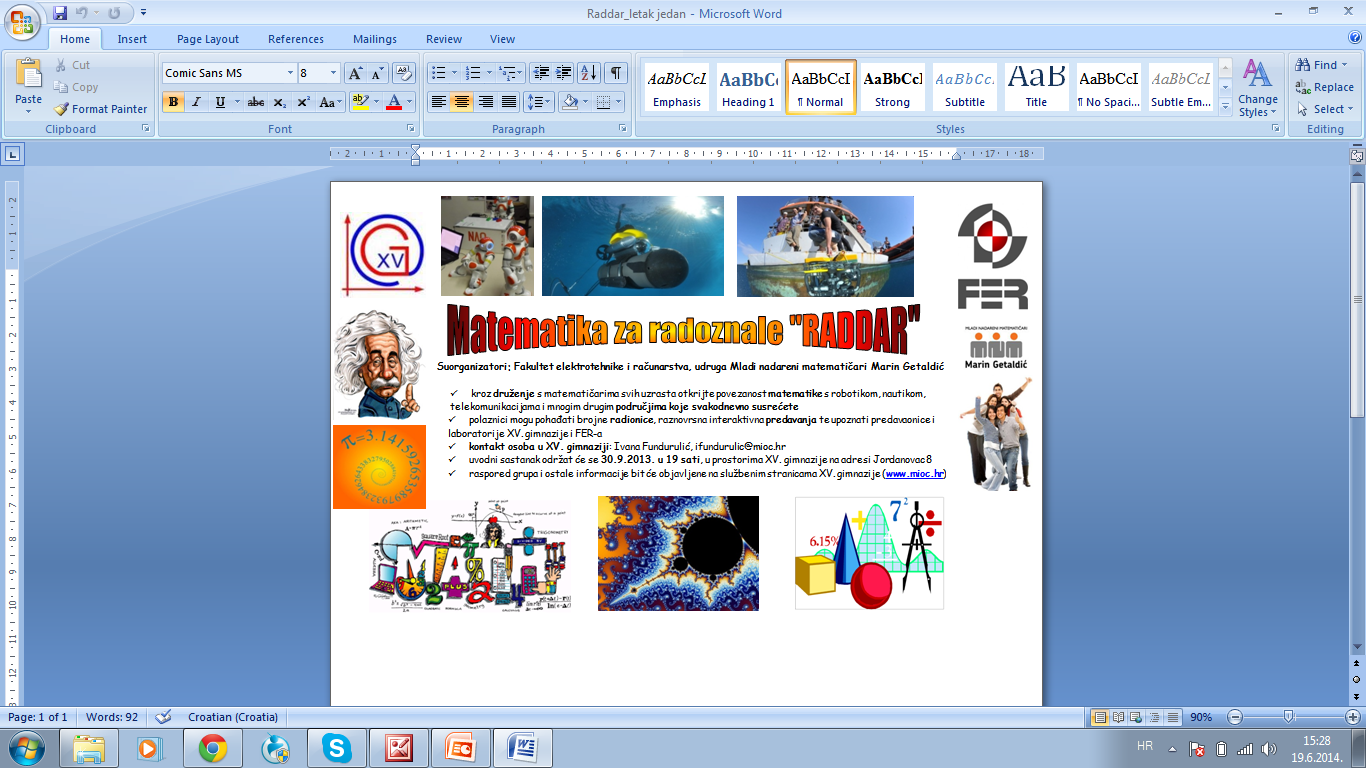 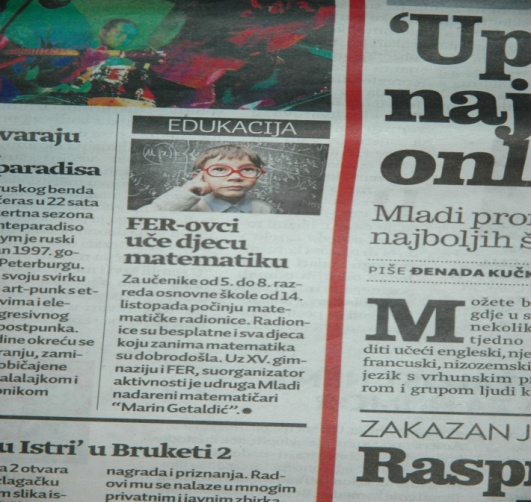 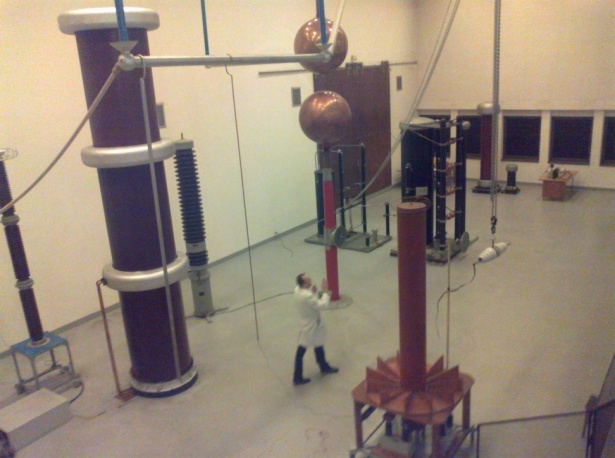 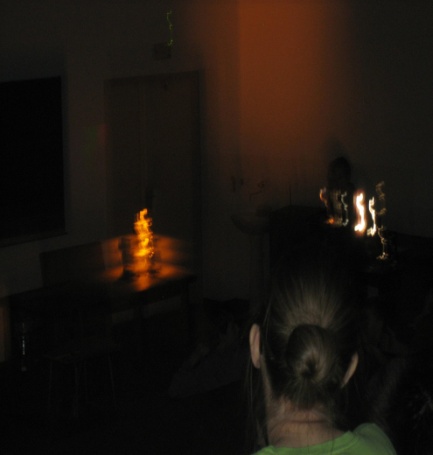 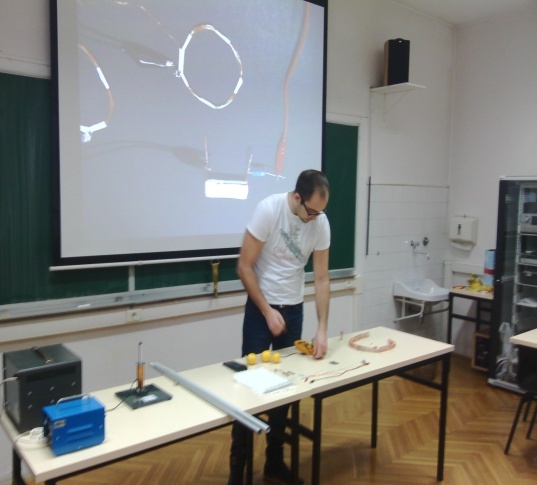 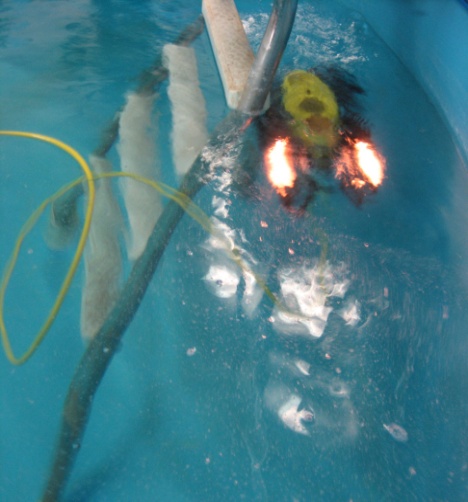 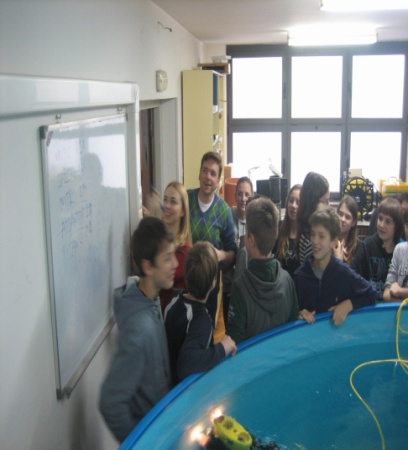 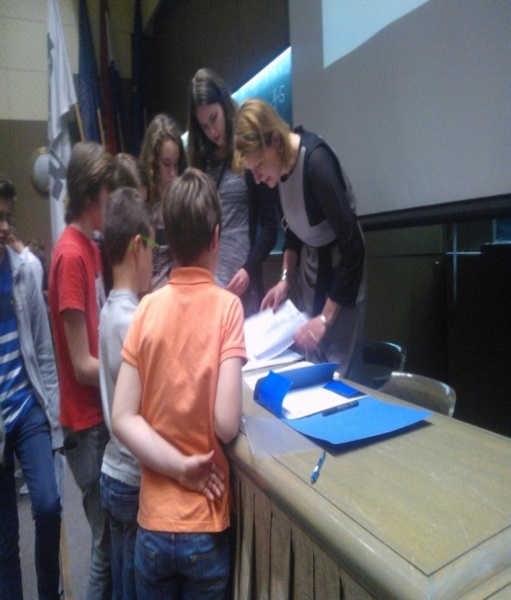 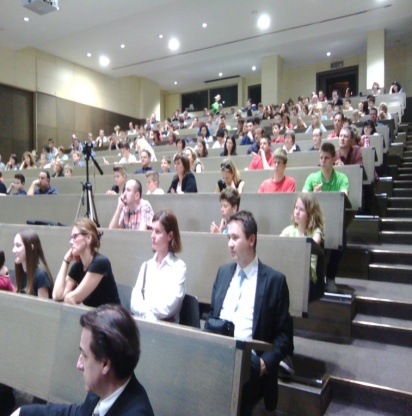 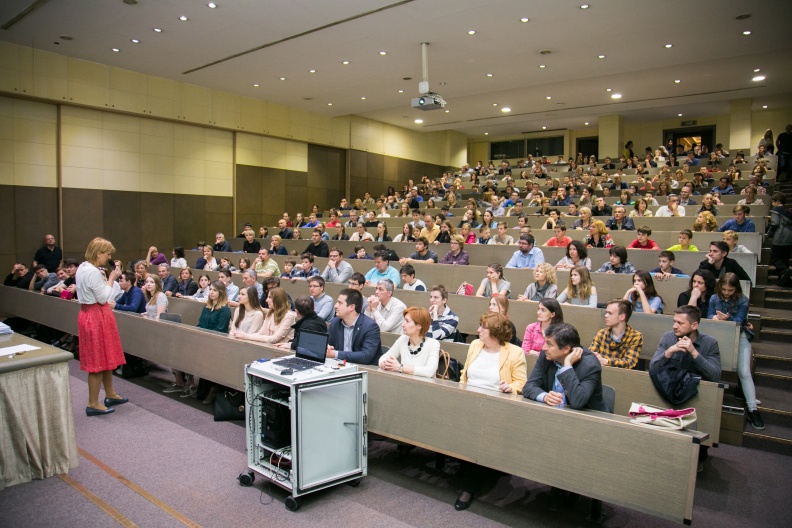 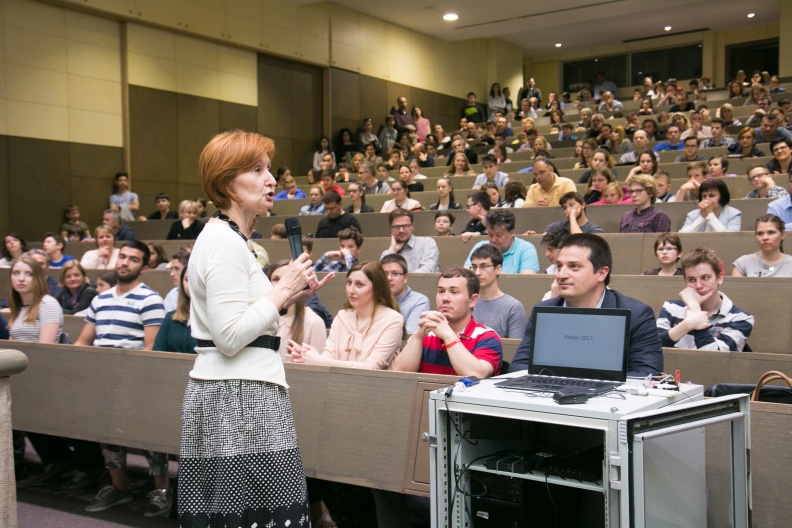 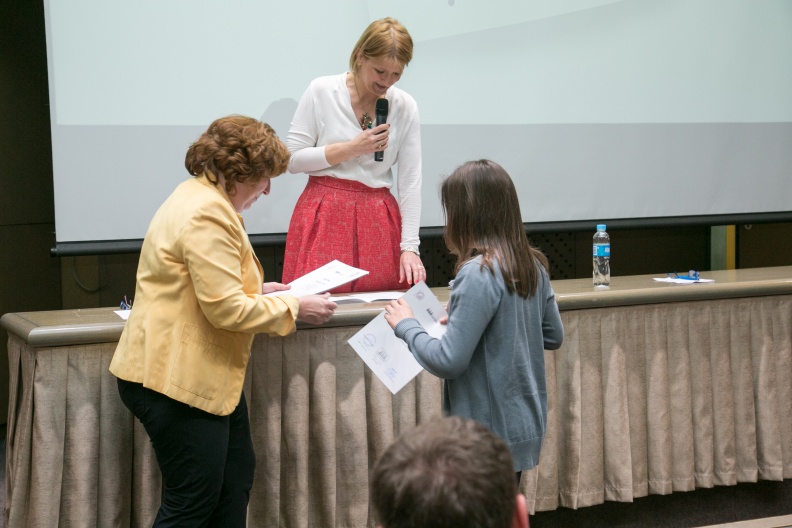 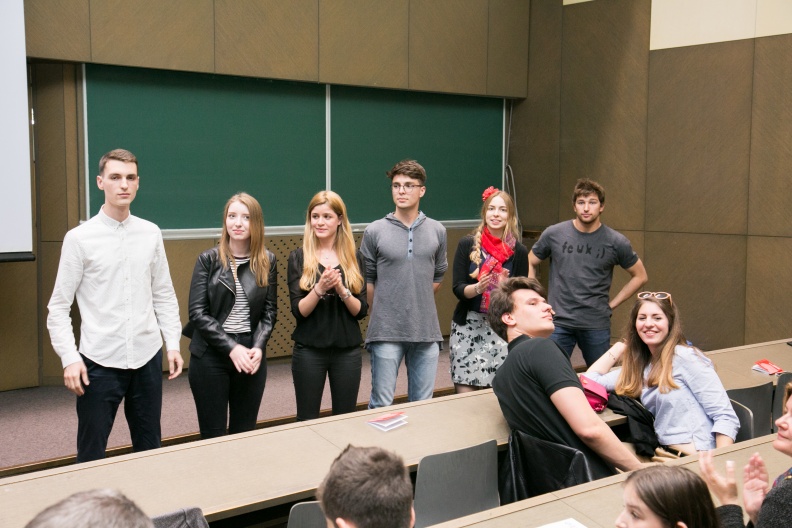 Tanja Soucie na Završnoj svečanosti 2016.
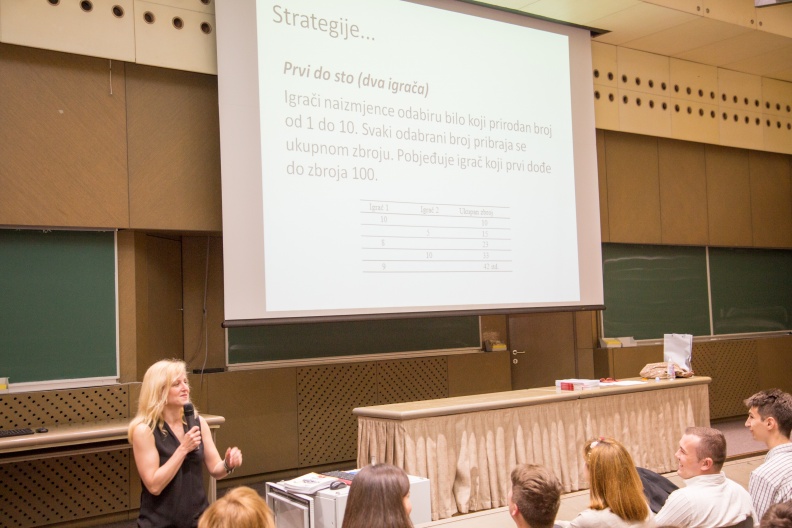 Vedran Mornar na Završnoj svečanosti 2017.
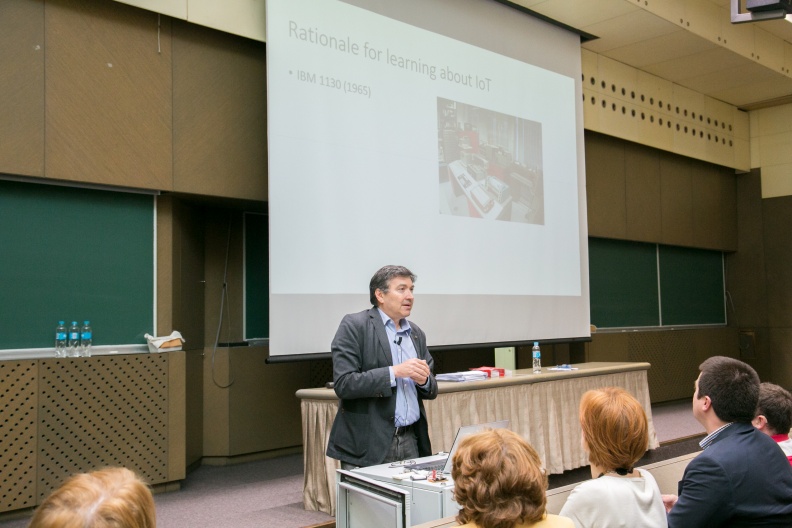 Obavijesti
Web XV. Gimnazija www.mioc.hr
Web HMD-a www.matematika.hr
Upisi u rujnu 2017.